Capítulo 79
“Durante toda a semana, tende em vista o santo
sábado do Senhor, pois esse dia deve ser dedicado ao serviço de Deus. É o dia em que as mãos devem descansar dos empreendimentos mundanos, em que as necessidades da alma devem
receber especial atenção.”

Orientação da Criança, 527:3 – 366:3
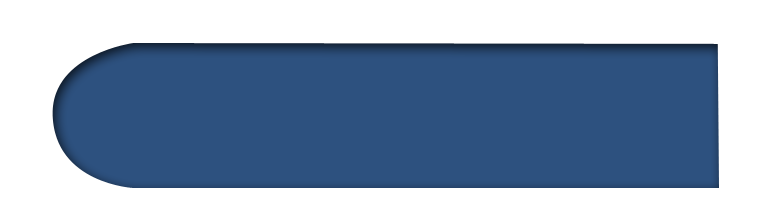 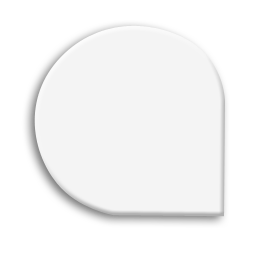 Quando deve terminar a preparação
para o sábado?
Orientação da Criança, 528:2 / 367:1
1
“...Tende o cuidado de pôr toda a roupa em ordem e deixar cozido o que houver para cozer. Escovai os sapatos e tomai vosso banho... O sábado não deve ser empregado em consertar roupa, cozer o alimento, nem em divertimentos ou quaisquer outras ocupações mundanas. _______________________ do pôr-do-sol, ponde de parte todo o trabalho secular, e fazei desaparecer os jornais profanos...”
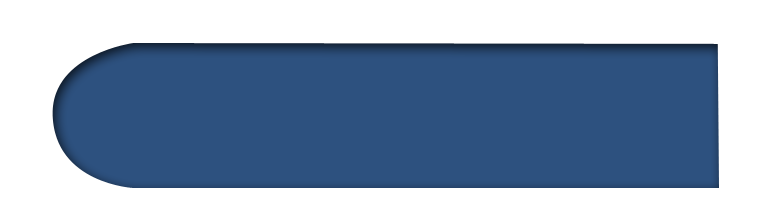 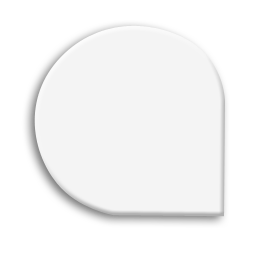 Quando deve terminar a preparação
para o sábado?
Orientação da Criança, 528:2 / 367:1
1
“...Tende o cuidado de pôr toda a roupa em ordem e deixar cozido o que houver para cozer. Escovai os sapatos e tomai vosso banho... O sábado não deve ser empregado em consertar roupa, cozer o alimento, nem em divertimentos ou quaisquer outras ocupações mundanas. _______________________ do pôr-do-sol, ponde de parte todo o trabalho secular, e fazei desaparecer os jornais profanos...”
Antes
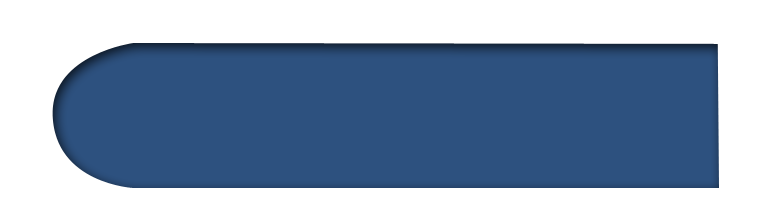 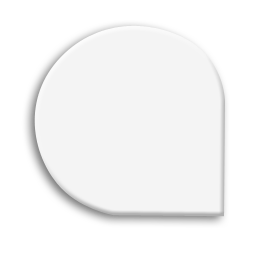 Em que momento da sexta-feira deve toda a família ser reunida para cantar, orar, estudar a Bíblia e confessar faltas uns aos outros? Orientação da Criança, 529:1 / 367:5
2
“__________________________ do pôr-do-sol, todos os membros da família devem reunir-se para [1] estudar a Palavra de Deus, [2] cantar e [3] orar. ... Devemos tomar disposições especiais para que cada membro da família possa estar preparado para honrar o dia que Deus abençoou e santificou.”
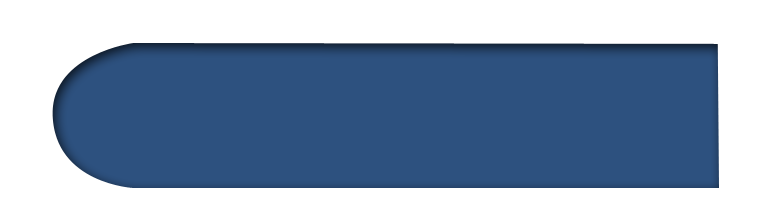 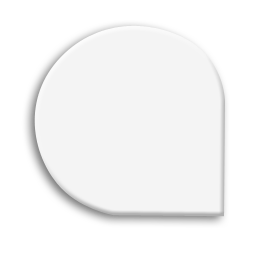 Em que momento da sexta-feira deve toda a família ser reunida para cantar, orar, estudar a Bíblia e confessar faltas uns aos outros? Orientação da Criança, 529:1 / 367:5
2
Antes
“__________________________ do pôr-do-sol, todos os membros da família devem reunir-se para [1] estudar a Palavra de Deus, [2] cantar e [3] orar. ... Devemos tomar disposições especiais para que cada membro da família possa estar preparado para honrar o dia que Deus abençoou e santificou.”
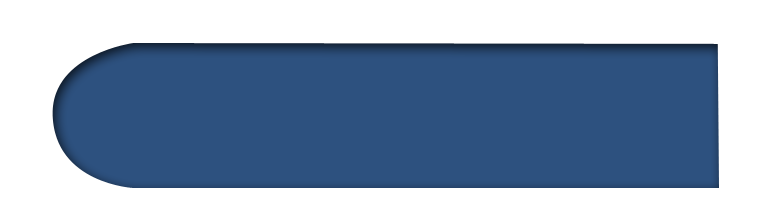 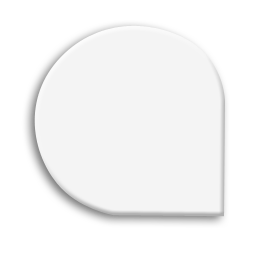 Além da abstenção de trabalho físico, que outra disciplina é fundamental para a correta guarda do sábado?
Orientação da Criança, 529:3 / 368:1
3
“... Deus requer, não somente que nos abstenhamos do trabalho físico no sábado, mas que a mente seja disciplinada de modo a _______________________ em temas santos. O quarto mandamento é transgredido mediante o conversar-se sobre coisas mundanas, ou leves e frívolas...”
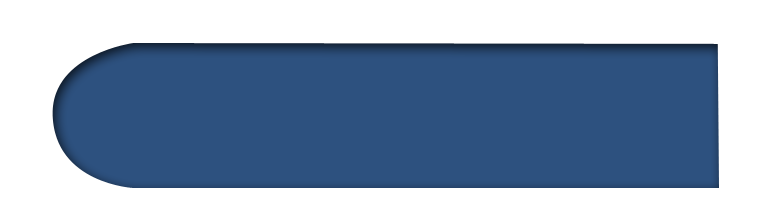 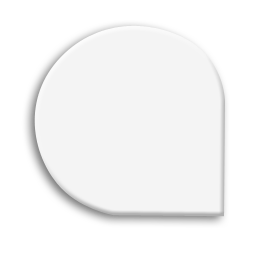 Além da abstenção de trabalho físico, que outra disciplina é fundamental para a correta guarda do sábado?
Orientação da Criança, 529:3 / 368:1
3
“... Deus requer, não somente que nos abstenhamos do trabalho físico no sábado, mas que a mente seja disciplinada de modo a _______________________ em temas santos. O quarto mandamento é transgredido mediante o conversar-se sobre coisas mundanas, ou leves e frívolas...”
pensar
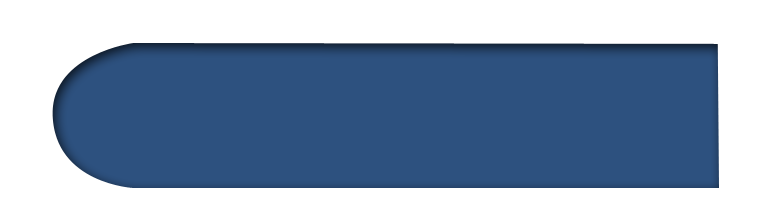 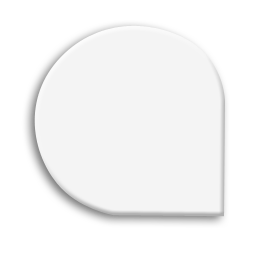 Que devem fazer os pais para evitar que os filhos percam as bênçãos do culto público do sábado na igreja?
Orientação da Criança, 530:3 / 368:4
4
“Os pais e mães devem tornar uma _____________________ que seus filhos assistam ao culto público no sábado. ... É nosso dever ordenar nossos filhos e nossa casa depois de nós, como fez Abraão. ... Todos os que fizeram o voto batismal têm-se consagrado solenemente ao serviço de Deus; estão sob a obrigação contratual e se colocarem, e aos seus filhos, onde possam obter todos os incentivos e animação possíveis na vida cristã.”
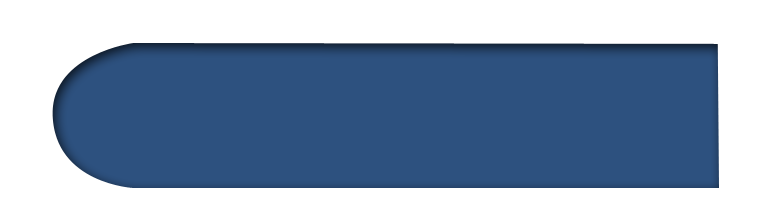 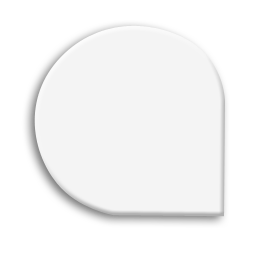 Que devem fazer os pais para evitar que os filhos percam as bênçãos do culto público do sábado na igreja?
Orientação da Criança, 530:3 / 368:4
4
“Os pais e mães devem tornar uma _____________________ que seus filhos assistam ao culto público no sábado. ... É nosso dever ordenar nossos filhos e nossa casa depois de nós, como fez Abraão. ... Todos os que fizeram o voto batismal têm-se consagrado solenemente ao serviço de Deus; estão sob a obrigação contratual e se colocarem, e aos seus filhos, onde possam obter todos os incentivos e animação possíveis na vida cristã.”
regra
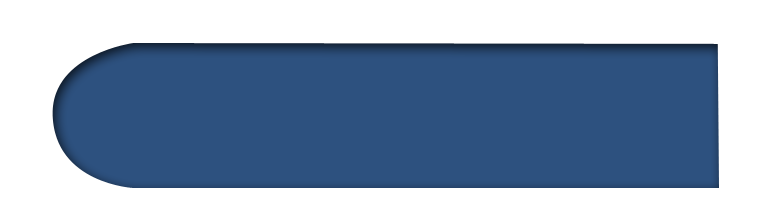 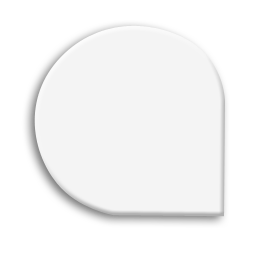 Como deve ser a roupa com que
nossos filhos e nós mesmos
vamos à igreja?
Orientação da Criança, 531:2 / 369:2
5
“... Não devem comparecer à presença divina com roupa usada no serviço durante a semana. Todos devem ter uma roupa ________________ para assistir aos cultos de sábado. Devemos vestir-nos com asseio e elegância, mesmo que sem luxo e sem adornos. Os filhos de Deus devem estar limpos interior e exteriormente.”
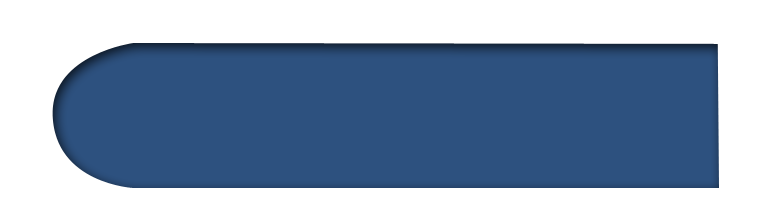 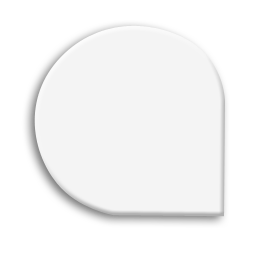 Como deve ser a roupa com que
nossos filhos e nós mesmos
vamos à igreja?
Orientação da Criança, 531:2 / 369:2
5
“... Não devem comparecer à presença divina com roupa usada no serviço durante a semana. Todos devem ter uma roupa ________________ para assistir aos cultos de sábado. Devemos vestir-nos com asseio e elegância, mesmo que sem luxo e sem adornos. Os filhos de Deus devem estar limpos interior e exteriormente.”
especial
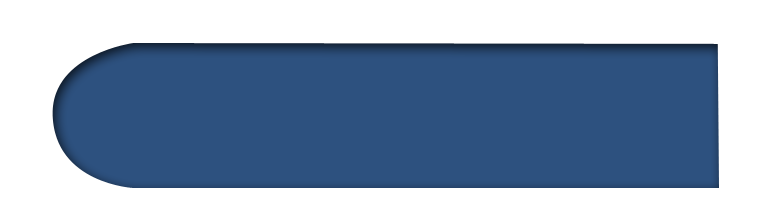 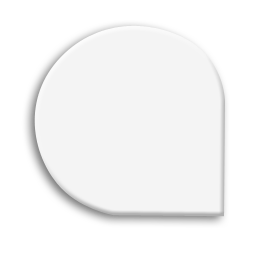 Como Deus considera aos pais que permitem aos filhos brincar
no sábado? Orientação da Criança, 533:2 / 370:5
6
“Pais, acima de tudo, cuidai de vossos filhos no sábado. Não consintais que violem o santo dia de Deus brincando em casa ou ao ar livre. ... E quando consentis que eles perambulem, ou permitis que brinquem no sábado, Deus vos considera ________________________ do sábado.”
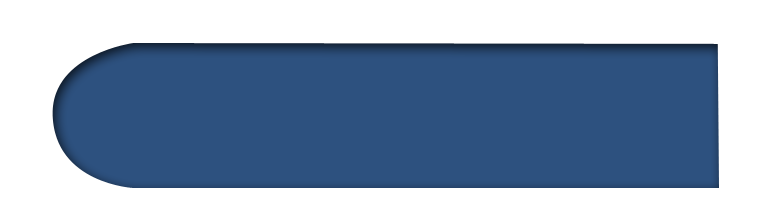 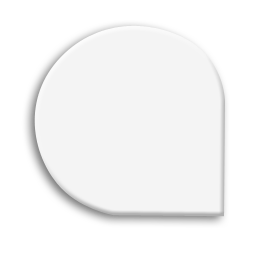 Como Deus considera aos pais que permitem aos filhos brincar
no sábado? Orientação da Criança, 533:2 / 370:5
6
“Pais, acima de tudo, cuidai de vossos filhos no sábado. Não consintais que violem o santo dia de Deus brincando em casa ou ao ar livre. ... E quando consentis que eles perambulem, ou permitis que brinquem no sábado, Deus vos considera ________________________ do sábado.”
transgressores
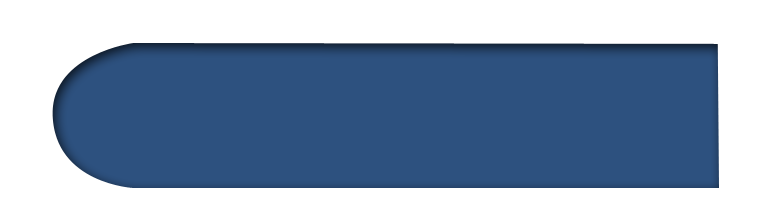 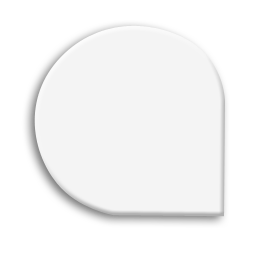 Que coisas os pais podem fazer para tornar o sábado um dia alegre para os filhos?
Orientação da Criança, 533:3 / 370:6 (ver
também 534:1 e 2 / 371:2 e 3; 536:1 e 2 / 372:1 e 2).
7
“Os pais podem levar os filhos ao ar livre para ver a Deus na_____________________ ... e ser ensinados que Deus fez tudo isso em seis dias e no sétimo descansou e o santificou... Para que, quando eles contemplarem as coisas da natureza, se recordem do grande Criador de todas elas. Seus pensamentos serão dirigidos para o Deus da natureza...”
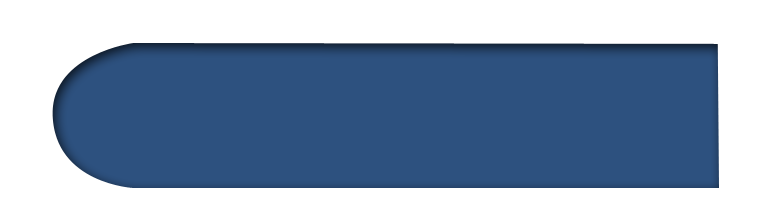 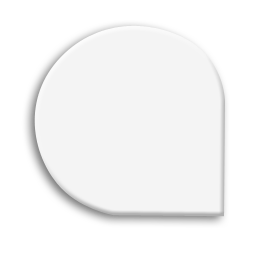 Que coisas os pais podem fazer para tornar o sábado um dia alegre para os filhos?
Orientação da Criança, 533:3 / 370:6 (ver
também 534:1 e 2 / 371:2 e 3; 536:1 e 2 / 372:1 e 2).
7
“Os pais podem levar os filhos ao ar livre para ver a Deus na_____________________ ... e ser ensinados que Deus fez tudo isso em seis dias e no sétimo descansou e o santificou... Para que, quando eles contemplarem as coisas da natureza, se recordem do grande Criador de todas elas. Seus pensamentos serão dirigidos para o Deus da natureza...”
natureza
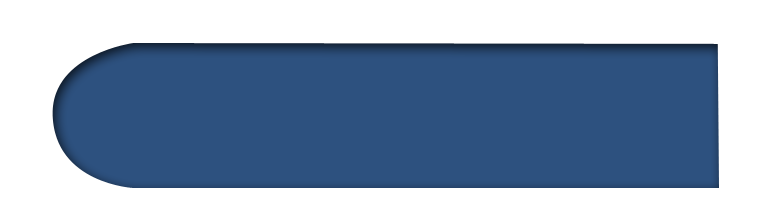 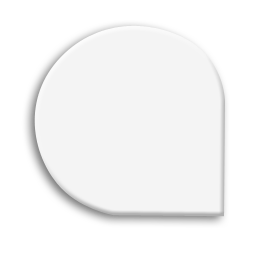 8
Como devemos terminar o sábado? Orientação da Criança, 536:3 / 373:1
“Ao_________________________ , elevai a voz em oração e cânticos de louvor a Deus, celebrando o findar do sábado e pedindo a assistência do Senhor para os cuidados da nova semana.”
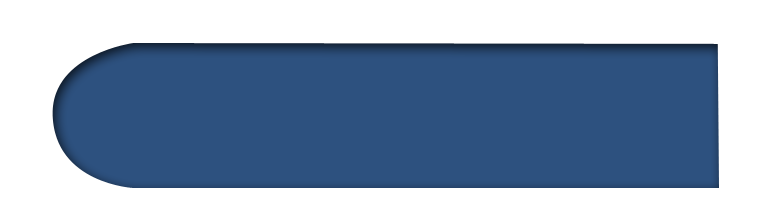 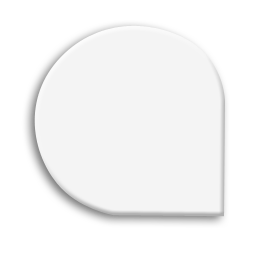 8
Como devemos terminar o sábado? Orientação da Criança, 536:3 / 373:1
Pôr-do-sol
“Ao_________________________ , elevai a voz em oração e cânticos de louvor a Deus, celebrando o findar do sábado e pedindo a assistência do Senhor para os cuidados da nova semana.”
CONCLUSÃO
“Desse modo, os pais poderão fazer do sábado o que
em realidade deve ser, isto é, o mais alegre dos dias da semana, induzindo assim os filhos a considera-lo um dia deleitoso, o dia por excelência, santo ao Senhor e digno de honra.”

Orientação da Criança, 537:1 – 373:2
No próximo sábado, leve seus filhos à natureza e participe com eles de atividades que revelem o amor de Deus através de Sua criação. Ex: contar quantos tipos diferentes de aves ou flores encontram e depois falar do amor de Deus.